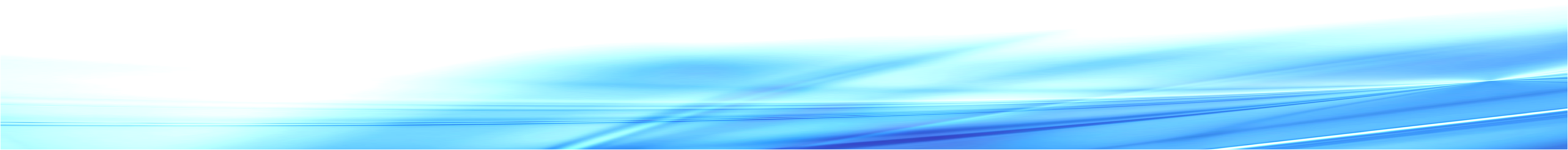 دومین همایش ملی 
توسعه کشاورزی با رویکرد فناوری‌های هوشمند
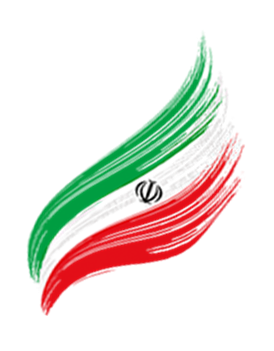 2nd National Agricultural Development Conference with the Approach of Smart Technologies
25 بهمن‌ماه  1403، دانشگاه هرمزگان، مجتمع آموزش عالی میناب
عنوان مقاله
نویسندگان مقاله
مشخصات نویسندگان مقاله
چکیده
نتایج و بحث
مقدمه
نتیجه گیری
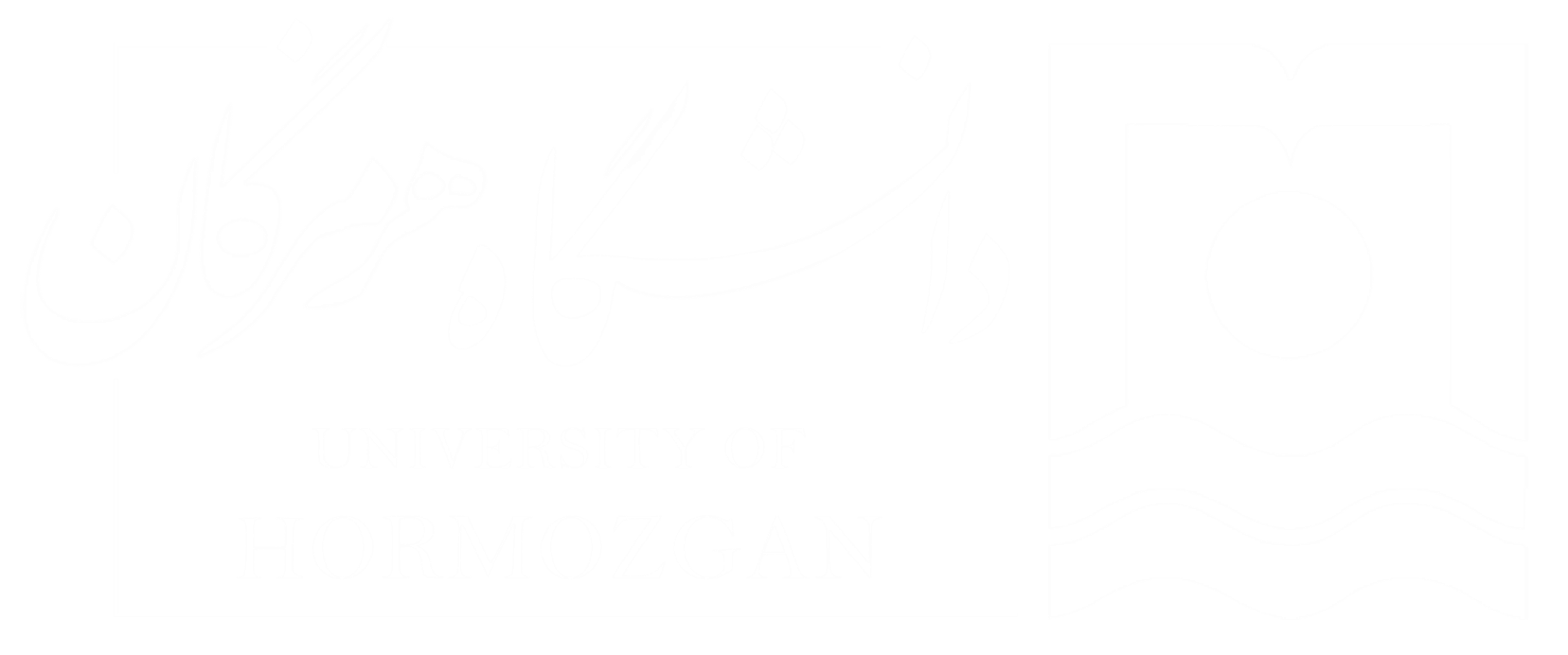 مراجع
مواد و روش‌ها
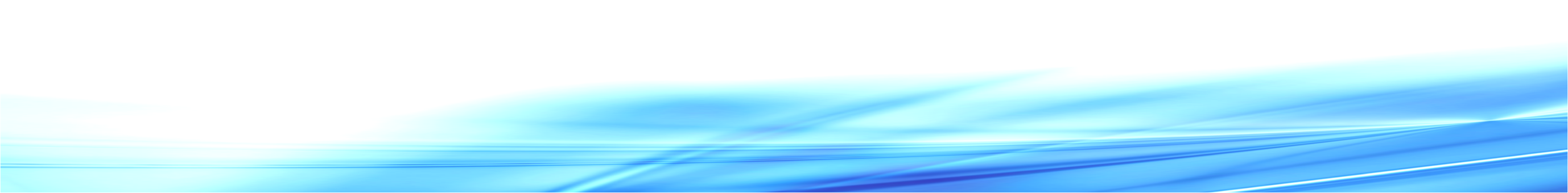